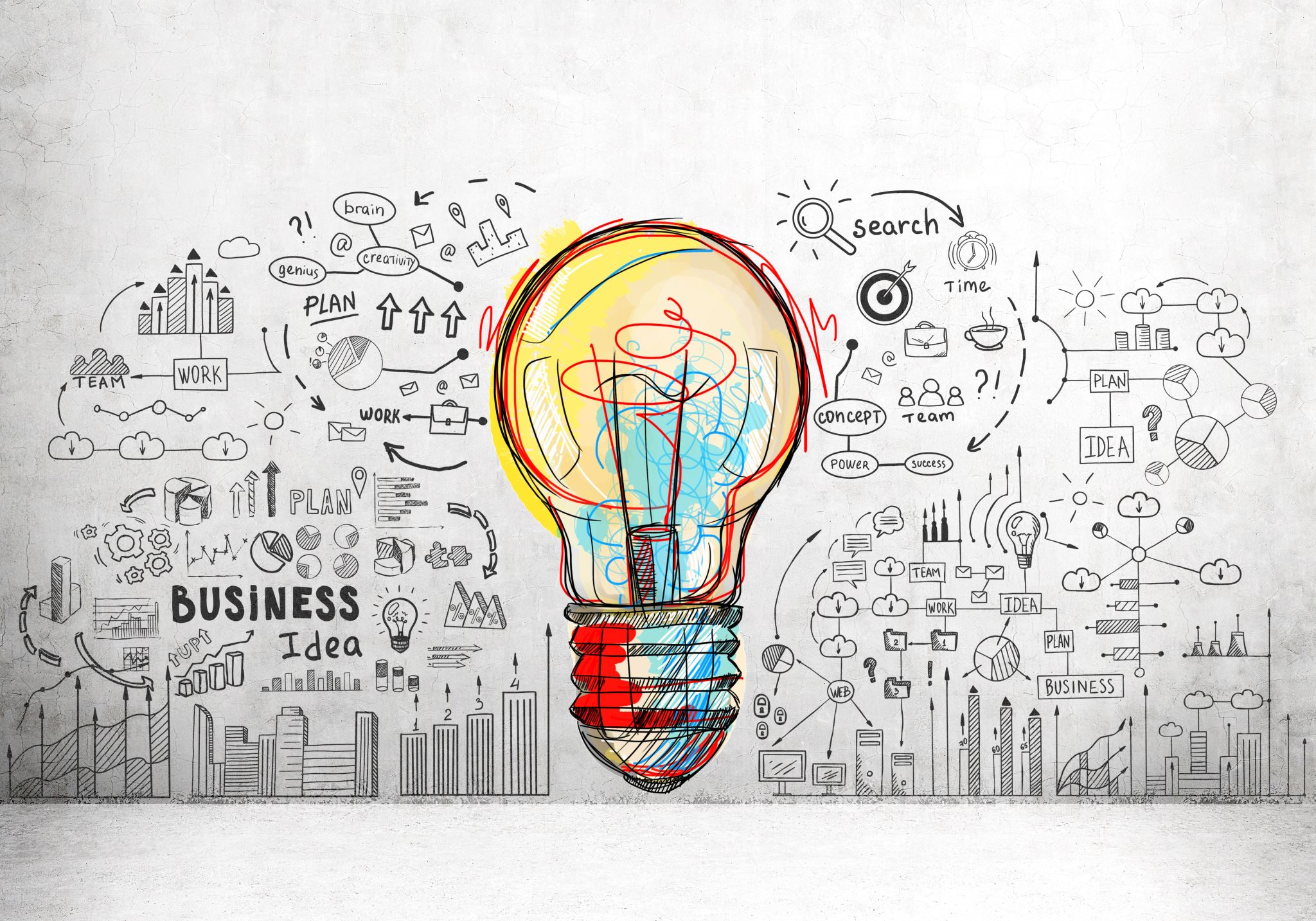 ChatGPT as a Negotiation Learning Resource
Best Practices
Introduction
How ChatGPT Can Educate For Salary Negotiation
Testing the Effectiveness of ChatGPT
Methodology for Testing
Four factors systematically changed to assess effectiveness:
Best Practices for Using ChatGPT as Salary Negotiation Guide
Limitations of ChatGPTLeaves out key information
ChatGPT Improves Everyday
More helpful than harmful if use best practices